Figure 3. (A) Bar graph of relative TDL (μm) within the insular cortex, specifically the secondary gyrus brevis, ...
Cereb Cortex, Volume 19, Issue 9, September 2009, Pages 2131–2144, https://doi.org/10.1093/cercor/bhn234
The content of this slide may be subject to copyright: please see the slide notes for details.
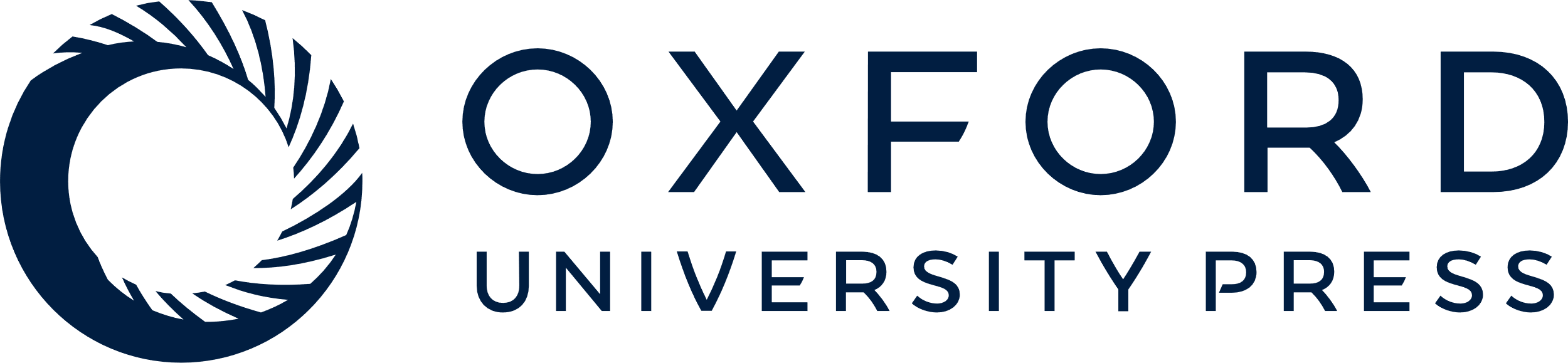 [Speaker Notes: Figure 3. (A) Bar graph of relative TDL (μm) within the insular cortex, specifically the secondary gyrus brevis, precentral insular gyrus, and postcentral insular gyrus. The secondary gyrus brevis had significantly longer basilar dendrites than either the precentral or postcentral insular gyri. (B) Bar graph of relative TDL for the insular cortex and previously quantified cortices, that is, Low Integration Cortex and High Integration Cortex. Insular TDL values fell between those of high integration cortices and those of low integration cortices. *Denotes data from Jacobs et al. (2001). All Error bars represent SEM.


Unless provided in the caption above, the following copyright applies to the content of this slide: © The Author 2009. Published by Oxford University Press. All rights reserved. For permissions, please e-mail: journals.permissions@oxfordjournals.org]